服饰保养专业知识
授课教师：  何   薇
                  授课班级：服展131、132班
                  授课时间：
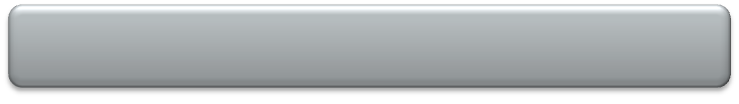 皮鞋的保养
无论什么东西，合理的保养都能增加它的使用价值和寿命，鞋子也不例外。
皮
鞋
的
保
养
新鞋保养方法

日常保养方法

长时间收藏保养方法
新鞋保养方法
正面皮的新鞋一般上一层薄薄的鞋油；
绒面皮的新鞋必须使用特殊的绒面鞋刷和保养剂；
日常保养方法
每天回家后，用刷子和清洁剂把鞋面和大底的灰尘与污垢清理干净，一周保养一次；
穿过的正面皮鞋可用鞋油保养，但不可涂抹太厚，以免影响皮革的透气性能；
新鞋不易穿上，不要勉强，应选用符合脚型的鞋，可借助鞋拔、丝袜；
日常保养方法
脱鞋时，不要踩后跟，以免出现堆跟现象；
鞋内异味，可用除臭剂清除；
皮鞋不慎弄湿，应用干布吸去水份，放在阴凉处自然风干；不可暴晒、置于冷气旁或用风筒吹干，以免出现爆裂、开胶、变形现象；
皮料是经过化学处理的，日常应防止皮料（皮鞋）处于温度太高、太低或湿度太大的环境，否则易出现泛白，吐霜反硝；
一般应避免长时间穿同一双鞋，以免皮鞋变形；
皮底皮鞋应在穿着前加上前胶掌，既可保护皮鞋，又能起到防滑的作用。
长时间收藏保养方法
让鞋子干燥（潮湿的鞋子不能收藏）、清洁、适当擦拭鞋油；
鞋子内加鞋型固定器或用纸团维护鞋形；
鞋盒中最好放入干燥剂，并把鞋子收藏在干燥的地方；
收藏过程中要偶尔把鞋拿出来透透气，以免发霉。
常见情况及处理方式
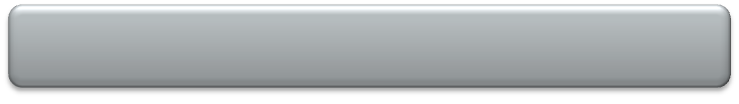 各类鞋材护理方法
女鞋尺码
男鞋尺码
鞋垫上鞋材图形说明